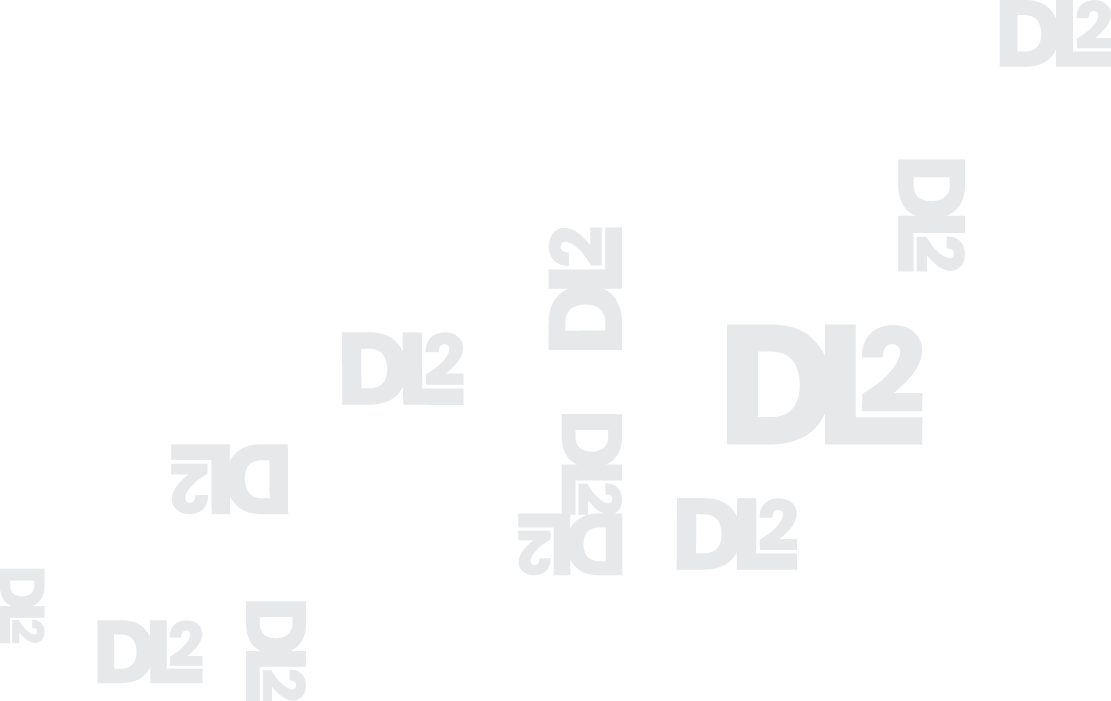 Central Office Leadership in Principal Professional Learning Communities
September 17, 2014
A webinar for the 
Gates Foundation Leading for Effective Teaching Initiative

Meredith I. HonigAssociate Professor & Director
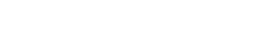 Leading For Performance By Design
Context
Principal Supervisors?
All principals excellent instructional leaders
High-quality teaching in every classroom
All students learning at high levels
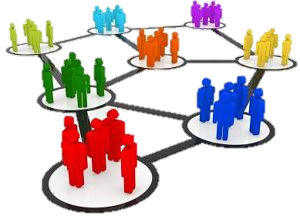 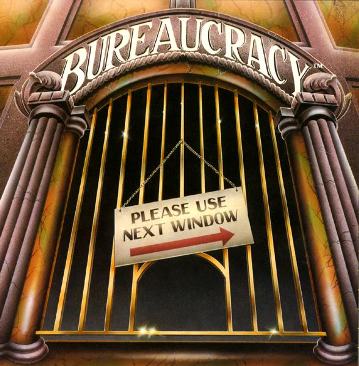 Outline
Why principal professional learning communities (PPLCs?)

The Study

Main findings
Leadership of PPLCs as teaching

Implications
Learning Goals

To increase our familiarity with the findings about central office leadership of PPLCs
To leave with ideas for further learning and action
Why CO-facilitated PPLCs?
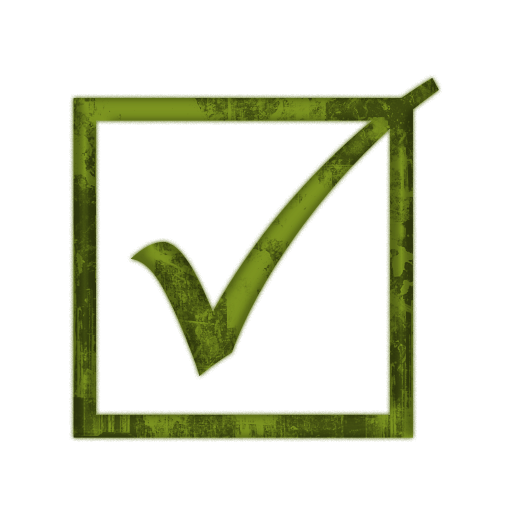 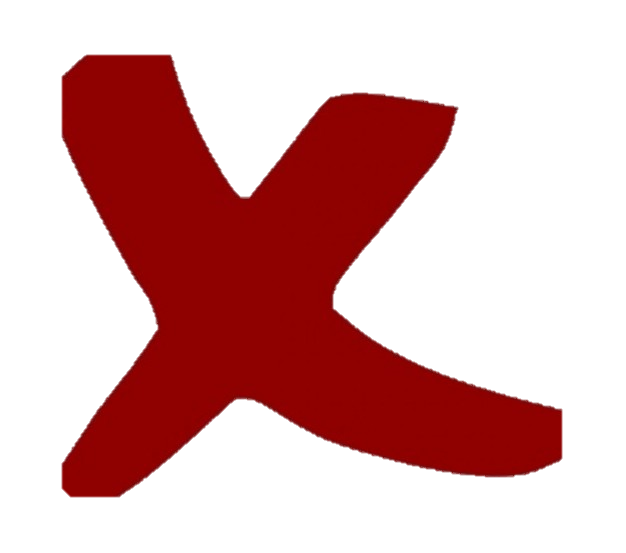 Potentially powerful learning supports
Fink & Resnick, 2001
Barnes, et al., 2010 
Marsh, et al., 2005

…with certain facilitation
Sparks active engagement with peers (Barnes, et al., 2010)
Supplements theory with practical tools (Marsh, et al., 2005)

Typical meetings don’t support learning
One-size fits-all sessions
Largely informational, compliance-oriented
Lack of expertise (Hubbard et al., 2006)
Tendency for superficial adoption of non-traditional roles
Our Study
Embedded, comparative case study: 6 PPLCs run by ILDs
2 Elementary School Networks
2 Middle School Networks
2 High School Networks

Rigorous methods
105 hours of real-time observations of 25 meetings (85%)
In-depth interviews with ILDs, 16 principals, 31 other central office staff and support providers
Document reviews

Conceptual Framework: Communities of practice 
        (e.g., Lave & Wenger, 1991; Rogoff, et al., 1995)

Indicators of results
Researchers observations
Triangulated reports
Consistency with conceptual framework
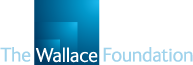 FindingsDesigned for Learning
Repurposed principal meetings

Twice monthly PPLC sessions

9-18 principals/group

Grade-level focus

Clear charge 
   to support 
   principal learning 
   for instructional leadership
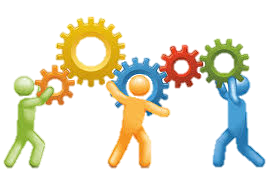 FindingsDesigned for Learning
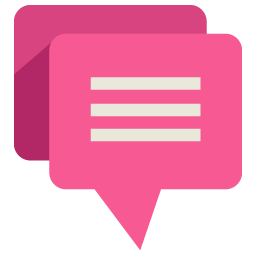 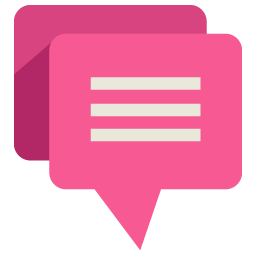 “… principals participate every two weeks in professional development activities led by [their supervisors].  
These activities are grounded in a cycle of inquiry, with principals analyzing data... learning about effective instructional practices, and  working with their peers to develop strategies for accelerating student achievement….”
“… within their groups of schools, [ILDs] bring the principals together twice a month at least. They create a professional learning community where the schools are actually networking with each other. And they’re in each other’s schools, observing each other’s practice, giving each other feedback, engaging in professional development together… And over time, that is supposed to be a leveraging strategy to raise student achievement.
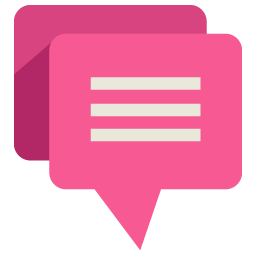 “…meetings are designed to develop individual principals’ capacity as well as the capacity of the group of principals as their own professional learning community.”
FindingsDifferences in Outcomes
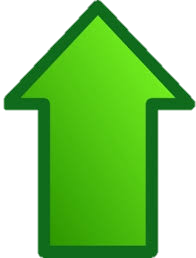 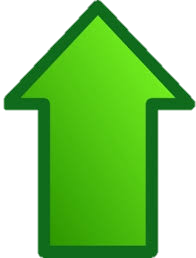 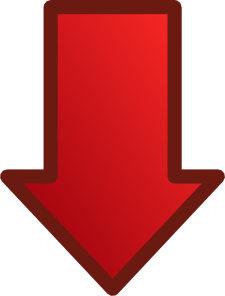 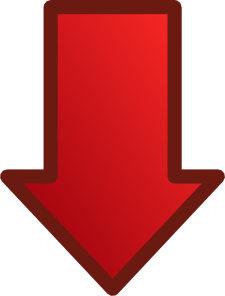 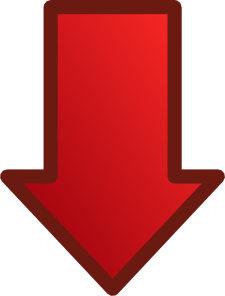 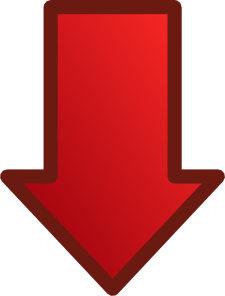 FindingsHigh-leverage Teaching Moves
FindingsTeaching Practices Associated with Positive Results
FindingsJoint Work Moves
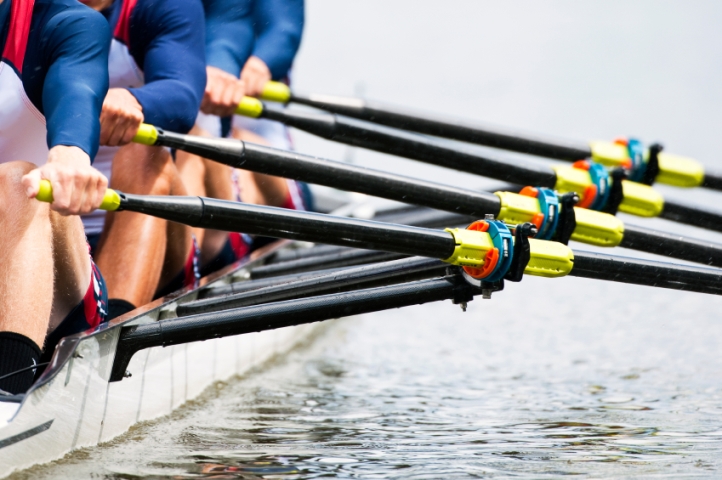 “I am carefully scrutinizing what can I change in my work day to spend more time working with you?”
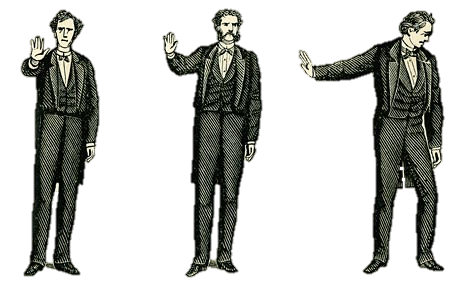 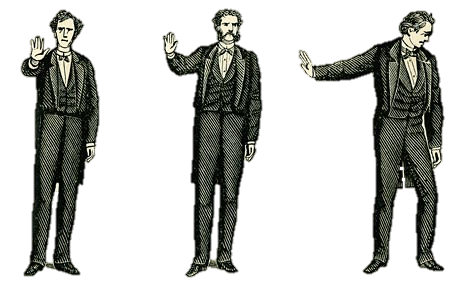 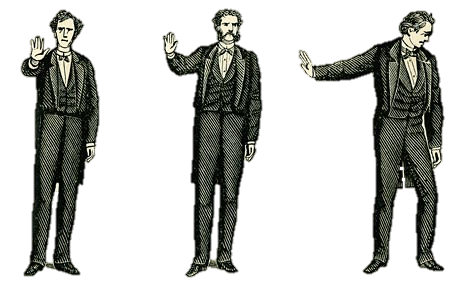 FindingsTeaching Practices Associated with Positive Results
FindingsModeling
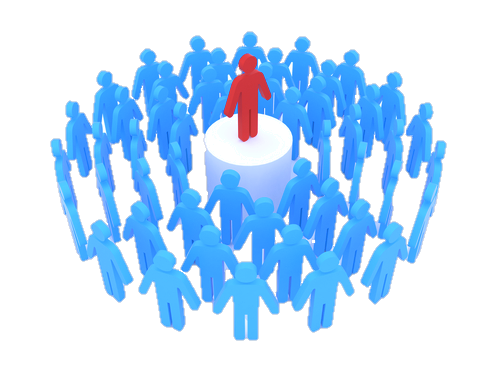 FindingsTeaching Practices…
-Did not consistently 
observe classrooms
-Classroom observation protocols
-Generally discussed classroom surface features
-Conversations pushed principals’ understanding of quality instruction and their leadership
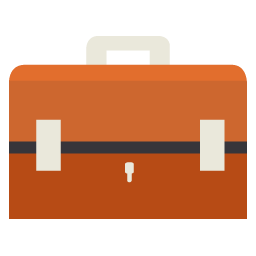 Findings:Teaching Practices…
“… I’ll say… ‘Make sure you sit down next to [principal] and talk to her about how she set up her last PD because you could really learn a lot about bang, bang, bang or whatever it is.’ They learn so much more from each other than they do from me.”
Intentional
Evidence-based
Situational
FindingsTeaching by Brokering Resources
Bridging
Mediated outside facilitation

Buffering
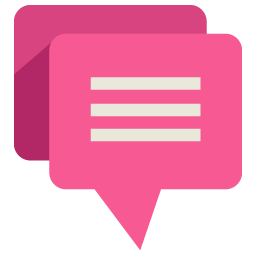 “And, yeah, they want us to go out there and I guess do instructional walk-throughs and, you know, teach the principals how to get better teaching out of their teachers and that kind of thing. But they give us so much other crap to collect and deliver.”
“I think the core job description of being an instructional leader to the principals has to be protected and it has to be respected… It takes fighting our bosses sometimes.”
Findings:Teaching by Brokering Resources
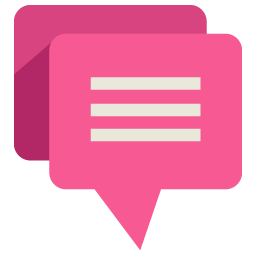 ILD:
“…most of the stuff you get are things that you can read and my principals, quite honestly, are never going to get a skylight in their schools so they don’t need to hear [the gas and electric company] talk about how that makes the school better. So I just tell everybody, ‘No you’re not coming.” So last year I would not allow anyone into the meetings. I just kept them away, and if there was something that was absolutely essential they got it the last 30 minutes of the second PD meeting.”
Mediators of ILDs’ Work
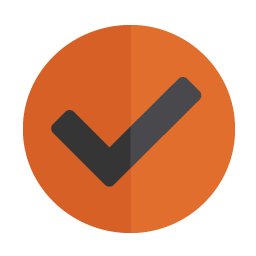 ILD as executive-level position

Buffering by cabinet members

Principals

ILDs with a teaching orientation
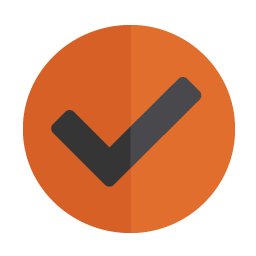 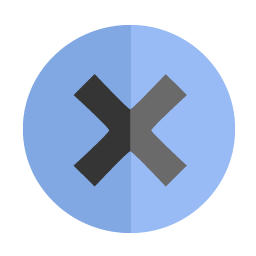 “So one of the roles I’ve been playing this year is to vet people that want to present to the principals. So no more is it like, ‘You need to present to the principals? OK, set it up with the [ILDs].’ Everyone who wants to have time with principals actually [now] comes through me because we have a lot pf people who come and present to our principals and its horrendous– I mean, its really just talking heads…. Our principals complain, This is bad– this is bad teaching!’.. So as a result [senior staff person] has given me the charge to work with anyone who wants to present to our principals… “
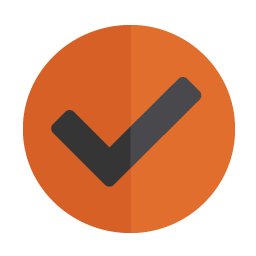 Implications
PPLCs are promising
Charge ILDs with principal support 1:1 and in PPLCs
ILDs need support
Provide PD on facilitating PPLCs
Buffer PPLCs
Hire staff with right orientation
Resources
Online Resources: www.dl2uw.org

Article and study guide

Principal Supervisor Performance Management System
Standards
Surveys
Observation Platform

Future tools
Planning PPLCs
Video-based materials
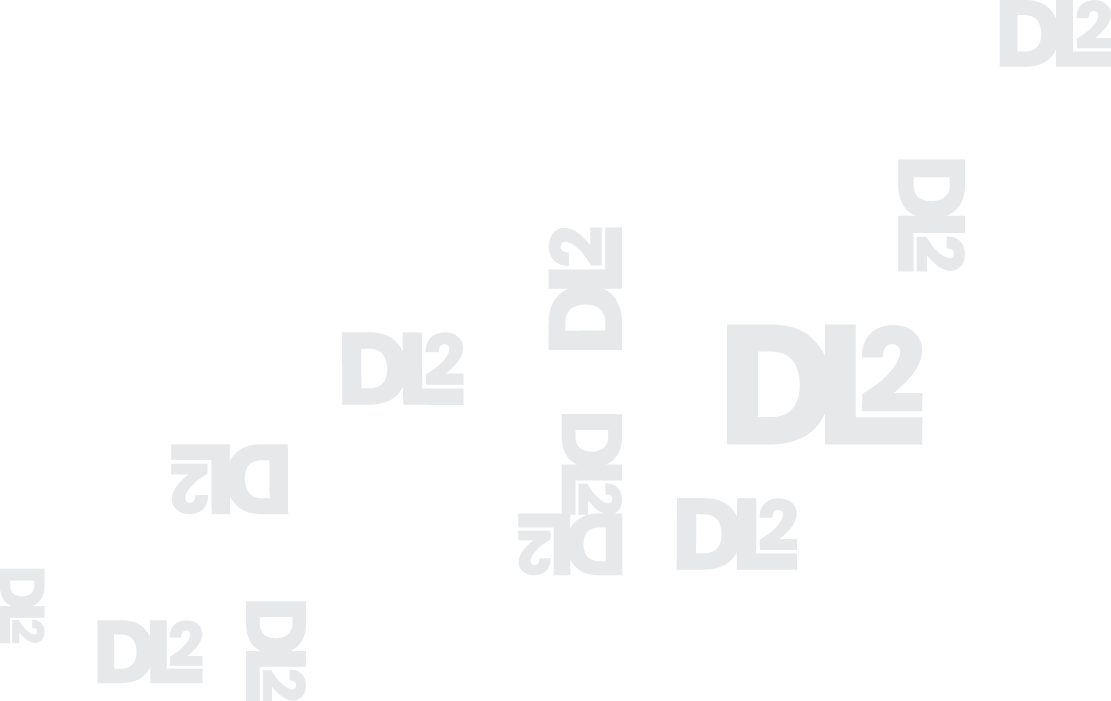 Central Office Leadership in Principal Professional Learning Communities
September 17, 2014
A webinar for the 
Gates Foundation Leading for Effective Teaching Initiative

Meredith I. HonigAssociate Professor & Director
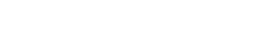 Leading For Performance By Design